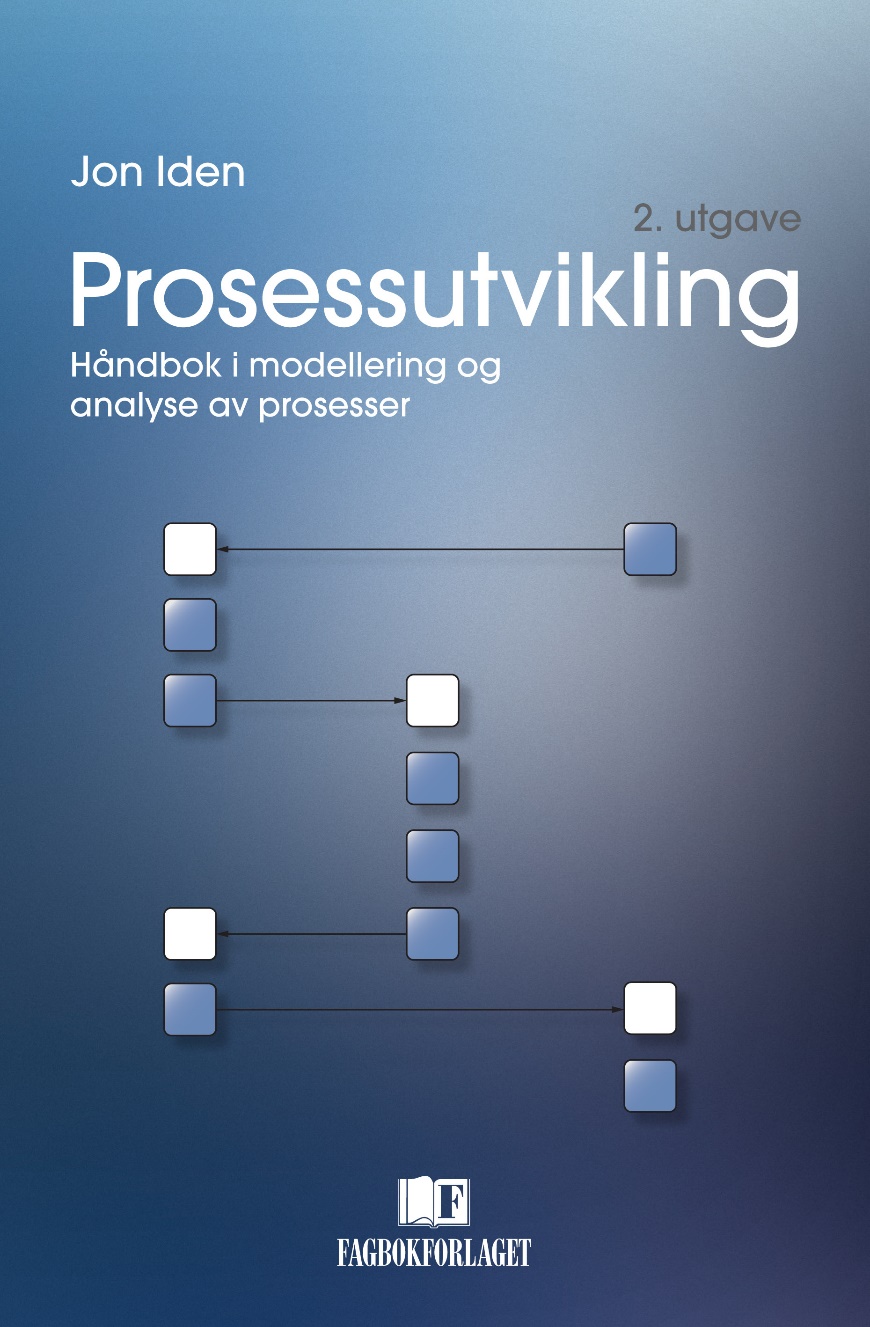 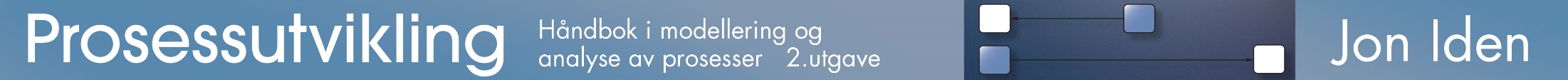 I den prosessorienterte organisasjon spør man
Hva produserer vi?
Hvordan samarbeider vi internt for å frambringe produktene våre?
Hvem er kundene til det vi produserer?
Hvordan behandler vi kundene våre?

Prosessorientering betyr å rette fokuset på hvordan medarbeidere fra ulike enheter samarbeider om felles oppgaver.
2
Prosessperspektivet betyr
At fokus er rettet mot kundene, kundenes behov og de prosessene som produserer de produktene og tjenestene som tilbys.
At hver prosess er beskrevet og gjort kjent.
At hver prosess har en prosesseier.
At samspillet og grenseflatene mellom prosessene er definert og etablert.
At det settes mål for ytelse og resultater for prosessene.
At måloppnåelsen overvåkes og evalueres.
At prosessene og samspillet mellom dem videreutvikles kontinuerlig.
3
Definisjon av prosess
Det flere personer fra ulike enheter i organisasjonen til sammen utfører for å behandle en sak fra den oppstår til den er ferdigbehandlet og overlevert kunden, inklusiv de ressurser som benyttes og de regler som regulerer behandlingen, omtaler vi som prosess
4
Arbeidsmodell som viser hvilke elementer en prosess består av
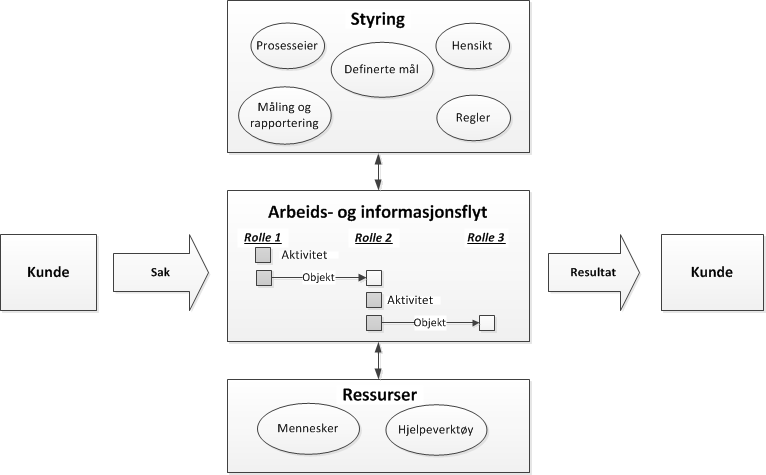 5
Arbeids- og informasjonsflyten
En samling av roller som 
samarbeider om å nå et mål
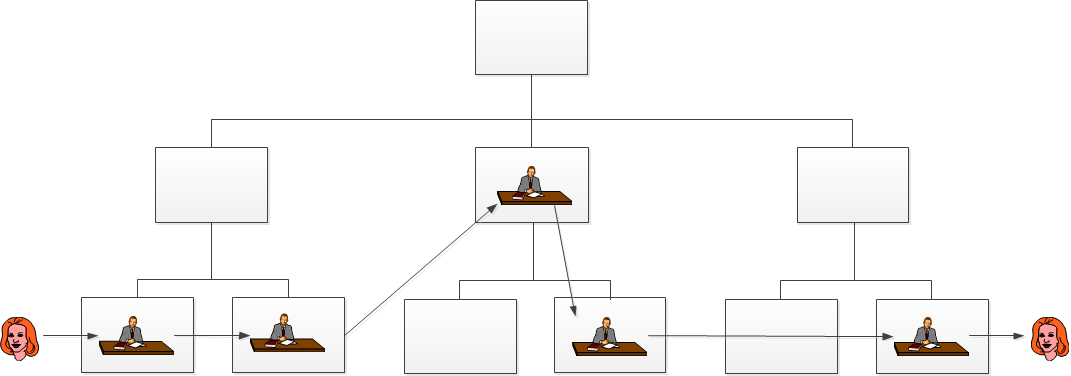 6
Prosessmodellering - formål
Når vi har behov for å få etablert en felles forståelse av nåsituasjonen.
Når vi skal dokumentere prosessen.
Når vi skal analysere prosessen med tanke på forbedring.
Når vi skal utforme en ny utgave av prosessen.
Når vi planlegger implementeringen av den nye prosessen for å klargjøre forskjellen mellom dagens situasjon og ønsket situasjon.
Når vi forvalter en prosess, gjerne som en del av et system for kvalitetsstyring.
7
Modelleringsteknikk
Består av:
et sett med regler for å lage og for å lese grafiske modeller

Karakteriseres ved:
de forholdene fra virkeligheten som den gjør det mulig å beskrive, 
de symbolene som den bruker for å fremstille disse komponentene, og 
den layoutmessige utformingen som modellen skal ha

Baseres på et perspektiv:
Perspektivet styrer hvilke forhold fra virkeligheten som regnes som betydningsfulle, og hvilke man ikke bryr seg om
8
RIS-teknikken
Den synliggjør hvilke roller som er involvert i prosessen.
Den synliggjør hva hver enkelt rolle utfører.
Den synliggjør hvilke relasjoner det er mellom de ulike rollene.
Den synliggjør hva som overleveres fra en rolle til en annen.
9
Rolle
10
Aktivitet
11
Overlevering
12
Samhandling
13
Utforming
14
Valg
15
Gjentakelse
16
Bruk av tekst
Navngi rollene
Beskrive aktivitetene som utføres
Beskrive et objekt
Beskrive på hvilken måte et objekt overleveres fra en rolle til en annen -mekanismen
Beskrive betingelse for å avslutte en gjentakelse
17
Typer av aktiviteter
Aktivitet:
18
RIS Basic og RIS Advanced
RIS Basic
Rolle
Aktivitet
Overlevering
Samhandling
Valg
Gjentakelse
(Objekt)
RIS Advanced
Virksomhet
Prosess
Tilstand
Synkronisering
Nummerering
Kommentar
19
Virksomhet
20
Prosess
21
Tilstand
22
Nummerering
23
Synkronisering
24
Kommentar
25
IPO-modell: eksempel fra en innkjøpsprosess
26
Metode for IPO-modellering
Identifiser aktivitetene
Kan utelates dersom det allerede foreligger en RIS-modell
Identifiser avleverende og mottakende enheter
Påfør i modellen hvilke enheter som prosessen mottar noe fra, og hvilke den leverer noe til

Identifiser overleveringene
Påfør hva som mottas og hva som leveres for hver av enhetene i omgivelsene. 
Hva må prosessen motta fra andre for at den skal kunne produsere sine resultater? Hva trenger andre prosesser for å kunne utføre sine aktiviteter?
27
Prosessmodellering - gjennomføring
Bestem formålet med modelleringsarbeidet
Få oversikt over det store bildet
Utfør intervjuer med sentrale ledere
Modellering i gruppe
Send modellen på høring
Se over, revider og valider modellen
Analyser prosessen
Sett i verk tiltak på bakgrunn av analysen
28